竹安國小
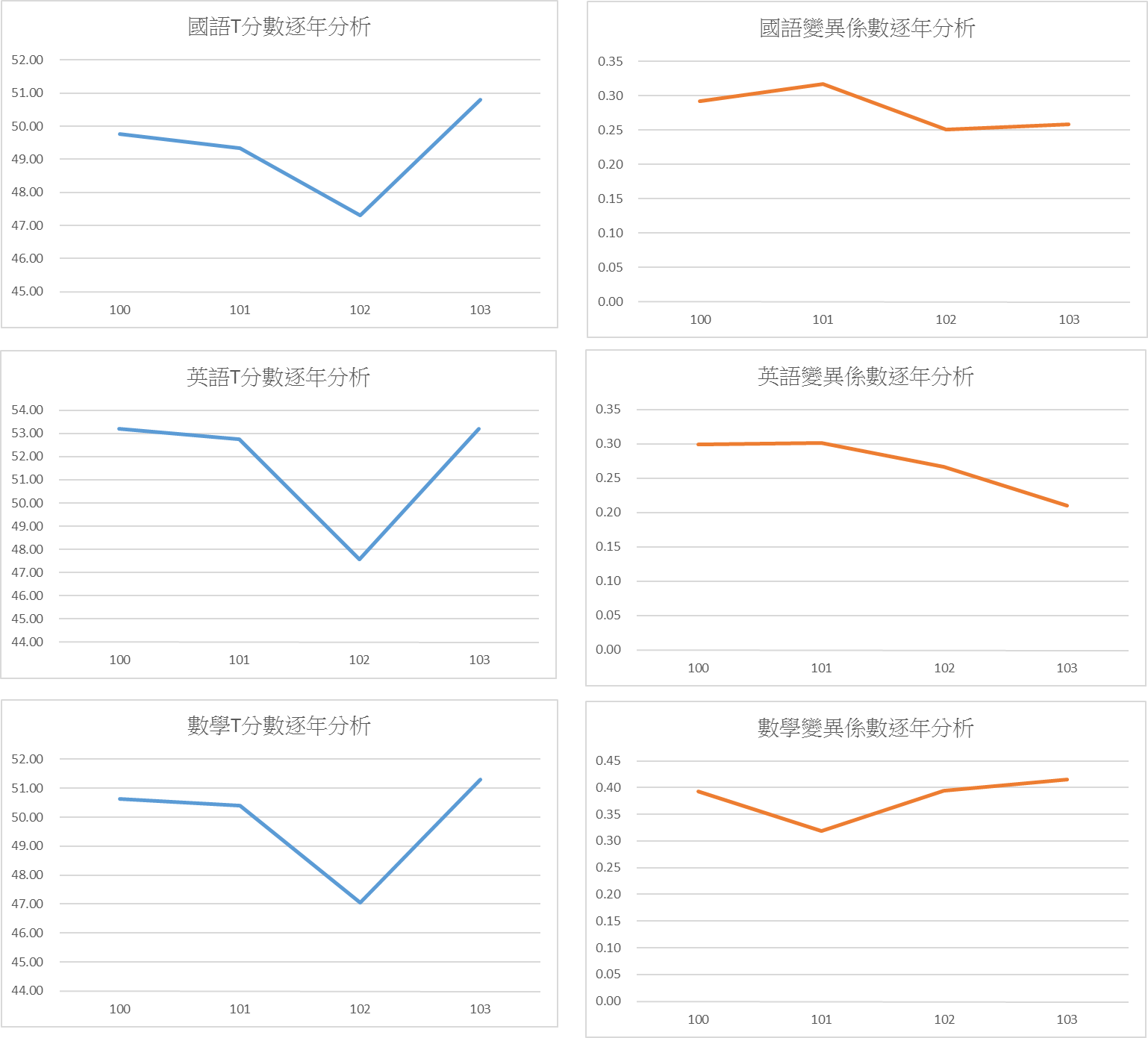 跨年分析第一群
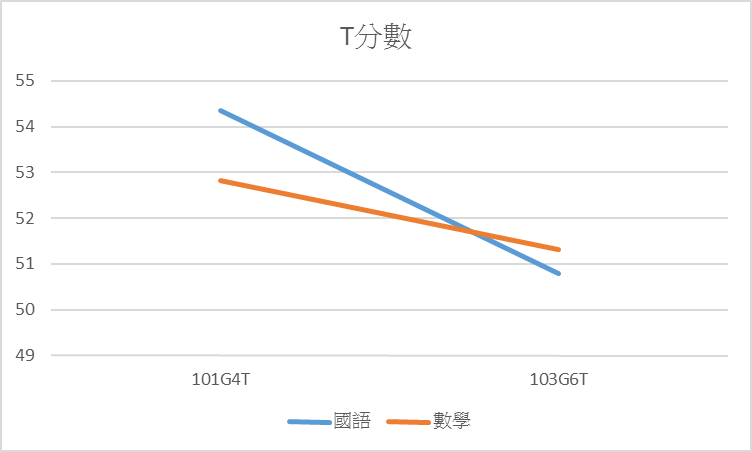 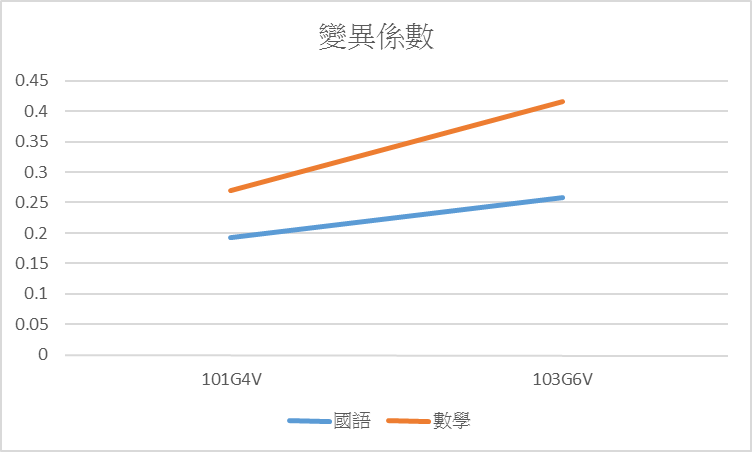 跨年分析第二群
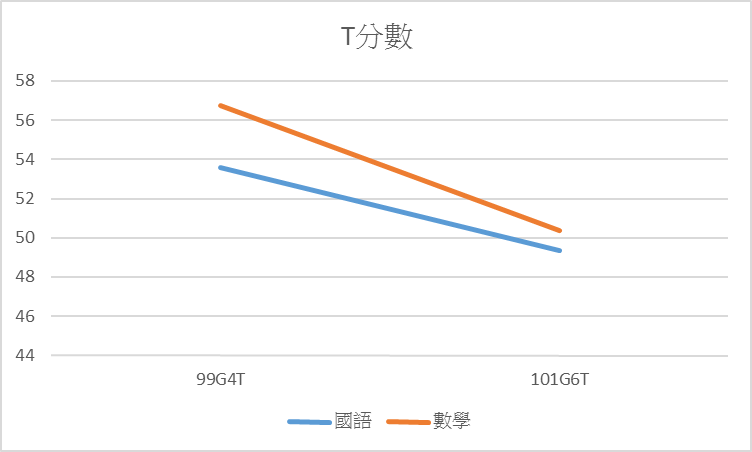 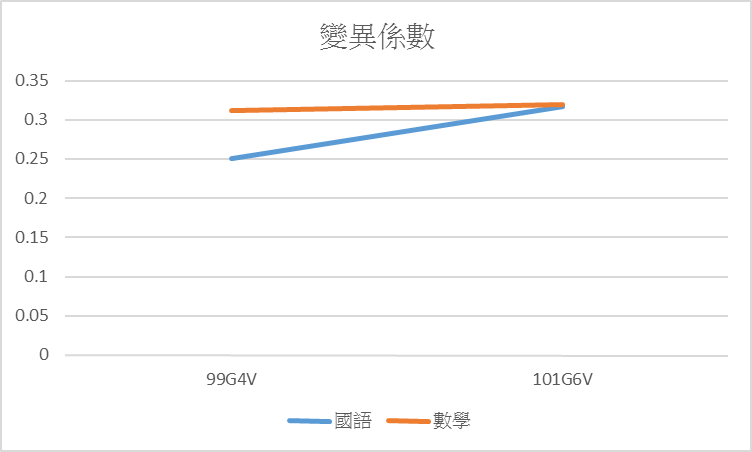 103G6國語
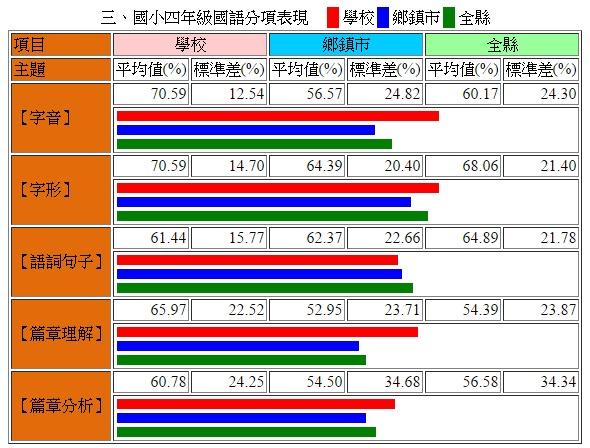 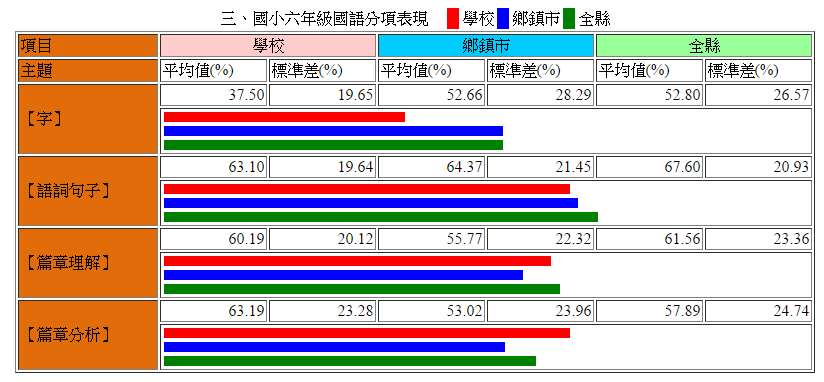 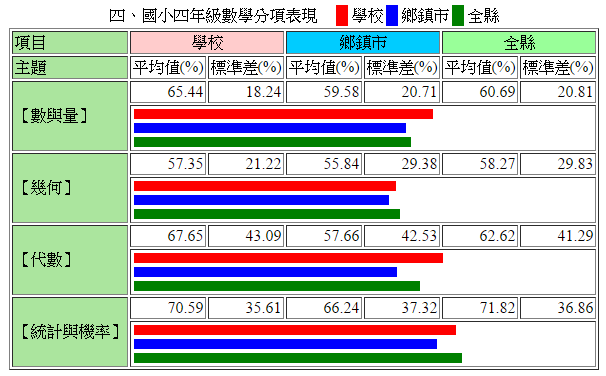 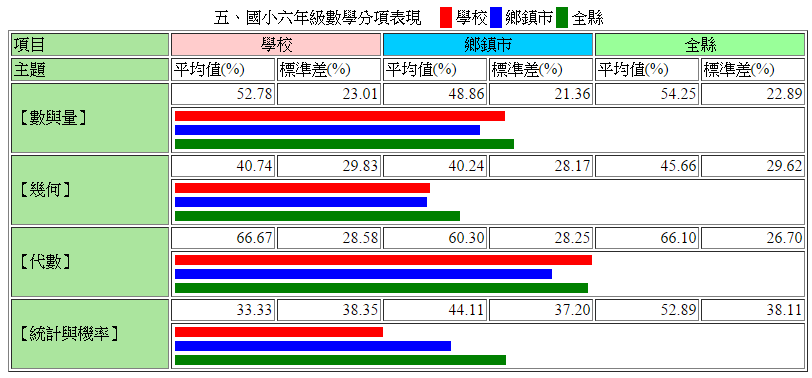 101G6國語
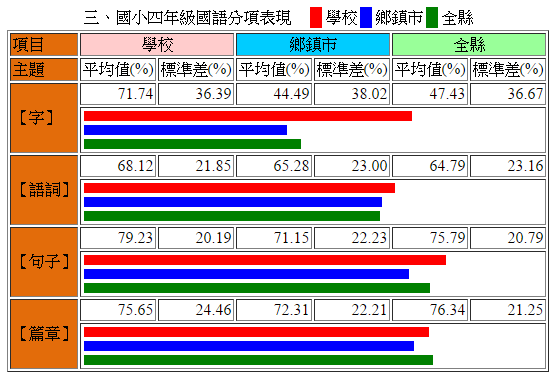 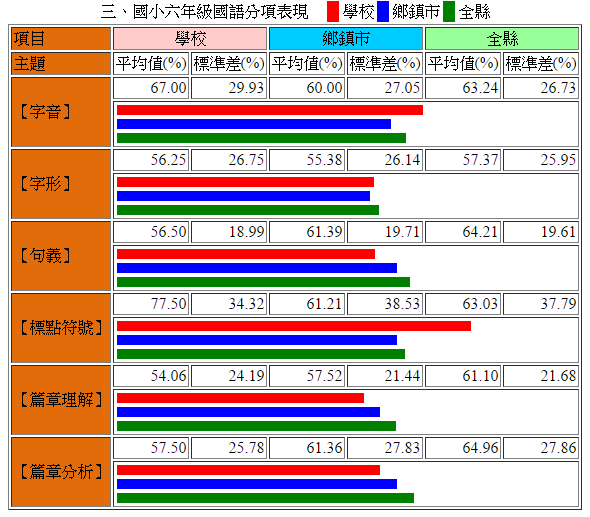 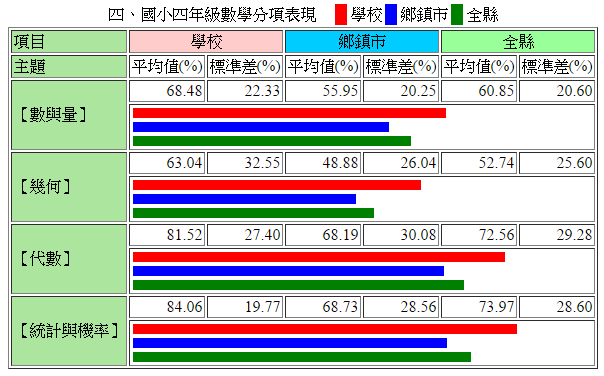 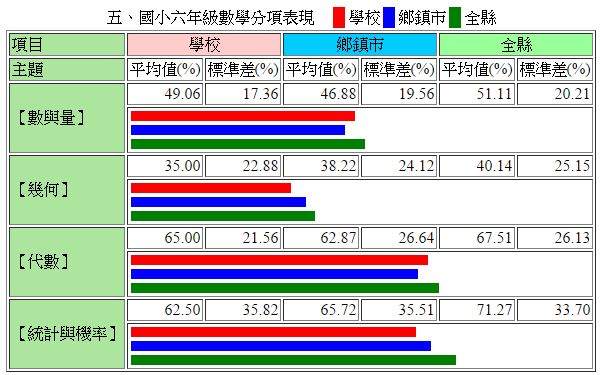 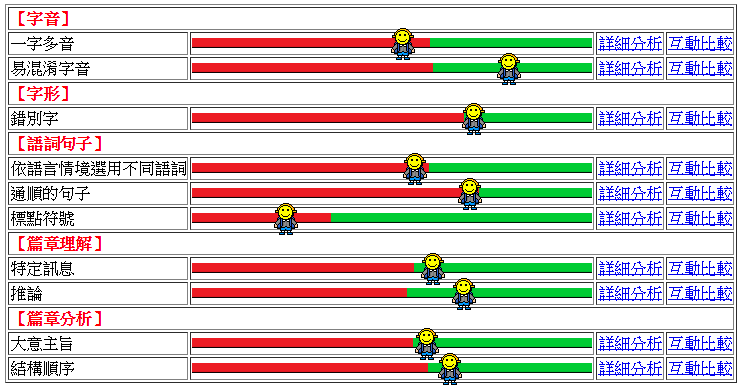 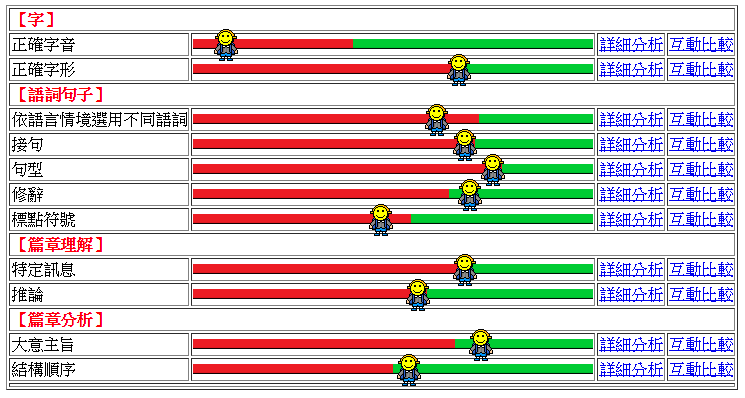